ANMCO                                        		ASSOCIAZIONE 
		NAZIONALE 			         
                                            MEDICI
                                           CARDIOLOGI 
		OSPEDALIERI
47° CONGRESSO
NAZIONALE
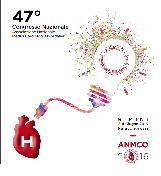 RIMINI   2-4 GIUGNO 2016
TEST DA SFORZO,ECOCARDIOGRAFIA     DA SFORZO,   SCINTIGRAFIA,  TC CORONARICA NEL PAZIENTE CON DOLORE TORACICO ?
DR.  ANTONIO  VI
ANTONIO VITTORIO PANNO –PRESIDENTE NAZIONALE ANCE
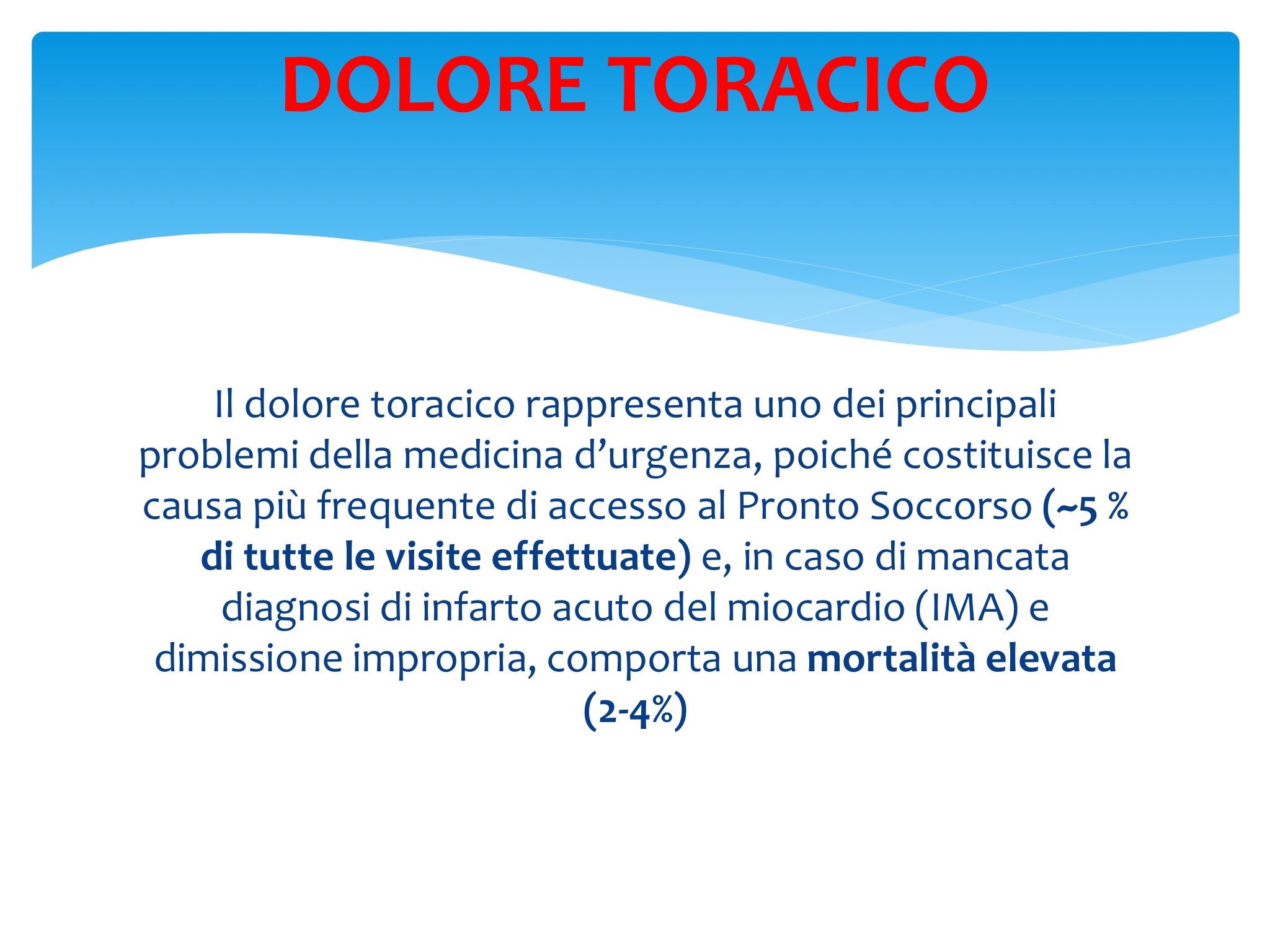 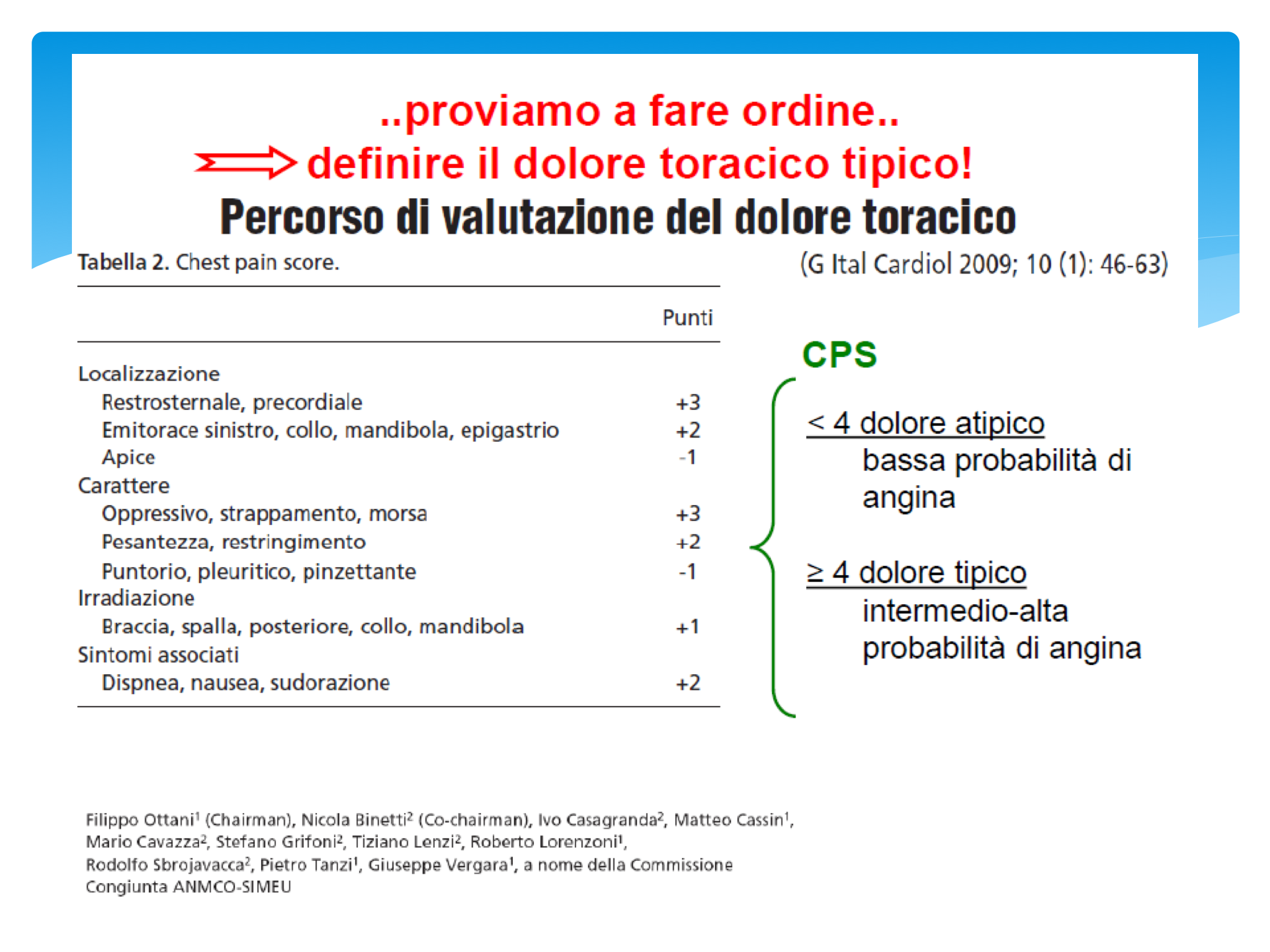 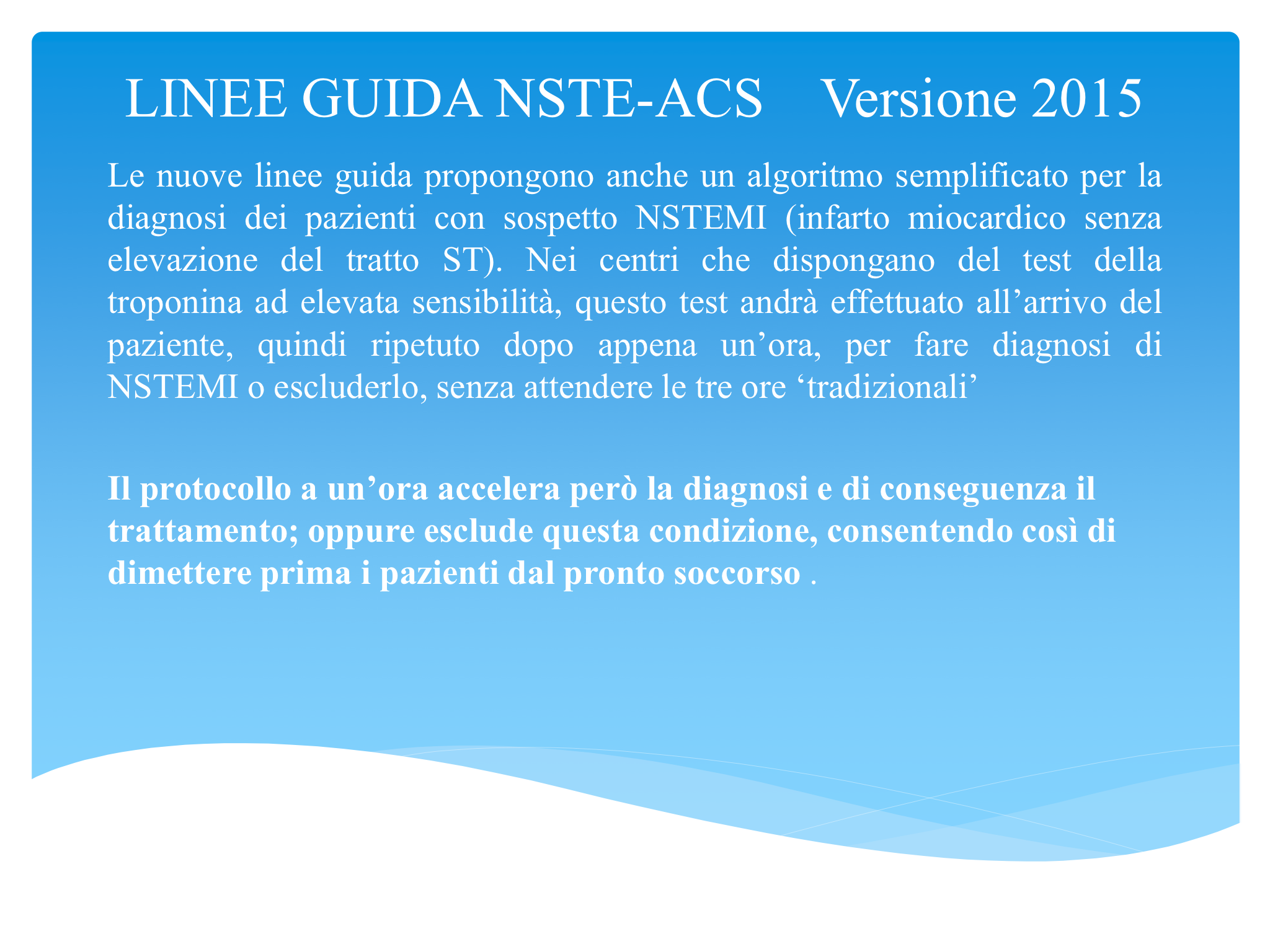 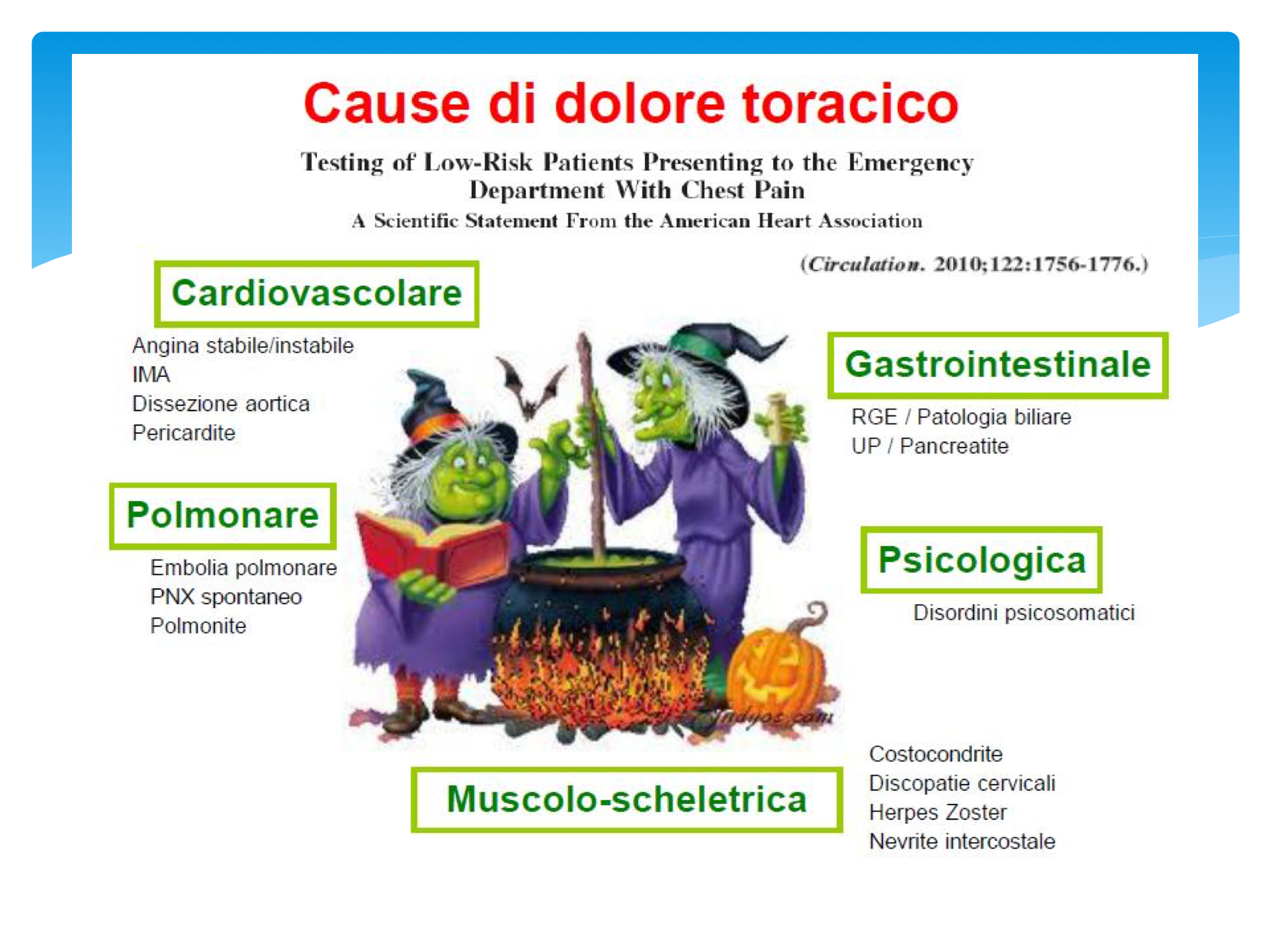 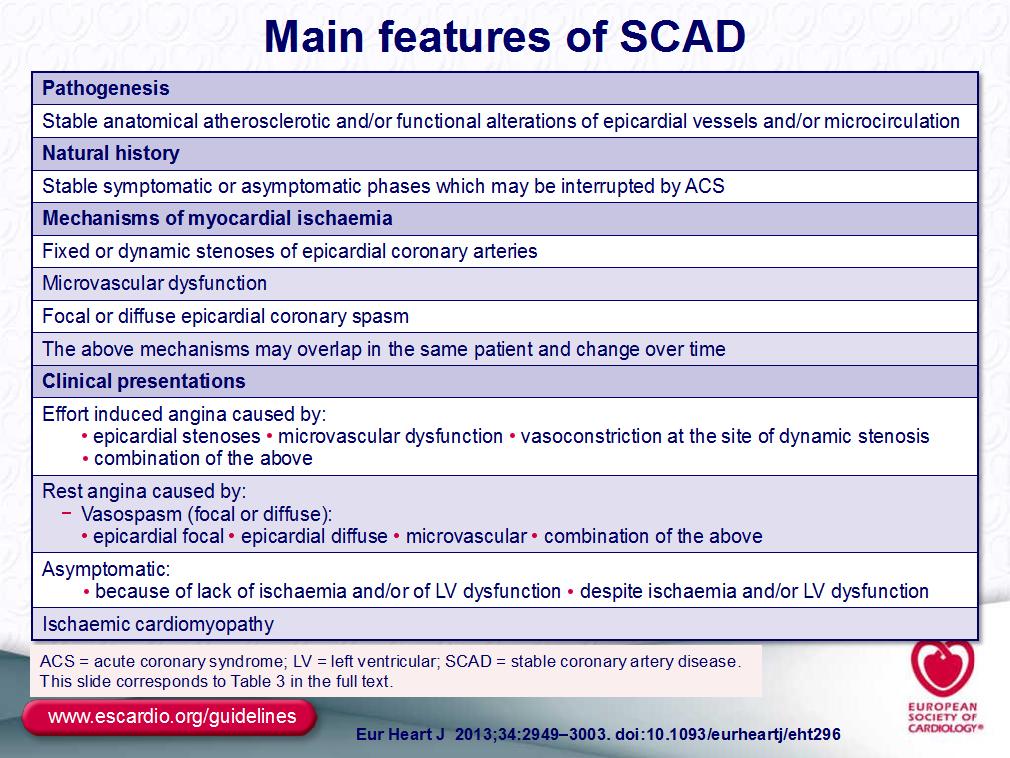 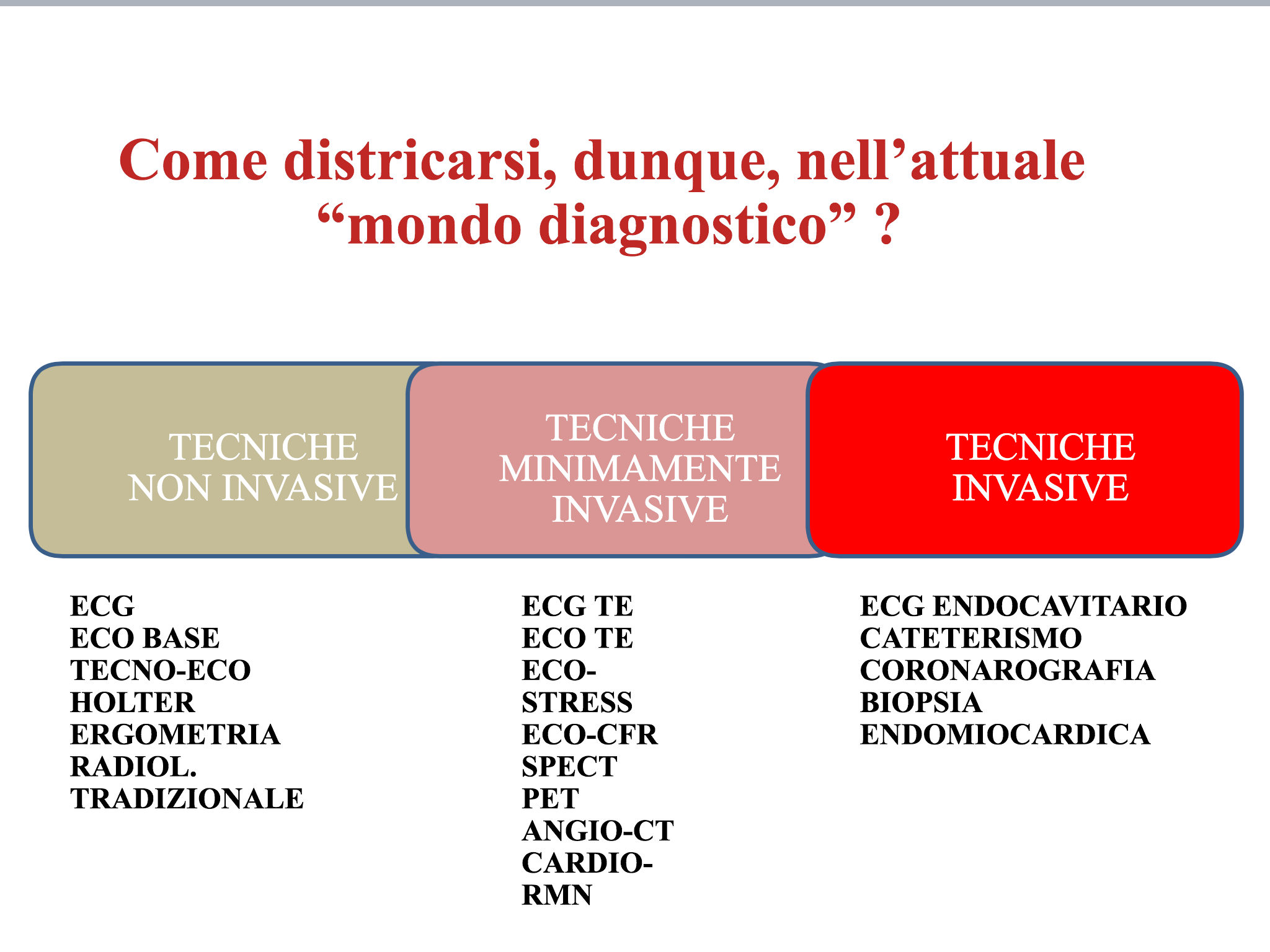 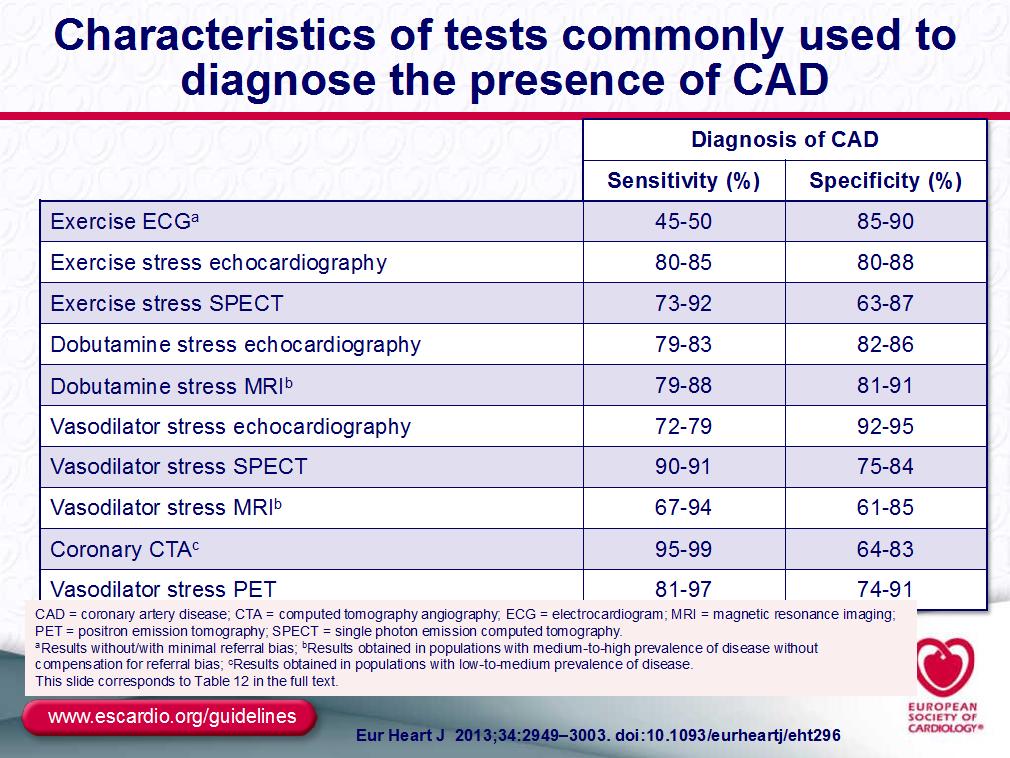 PTP SCAD
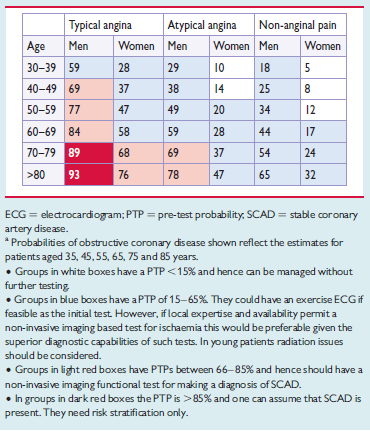 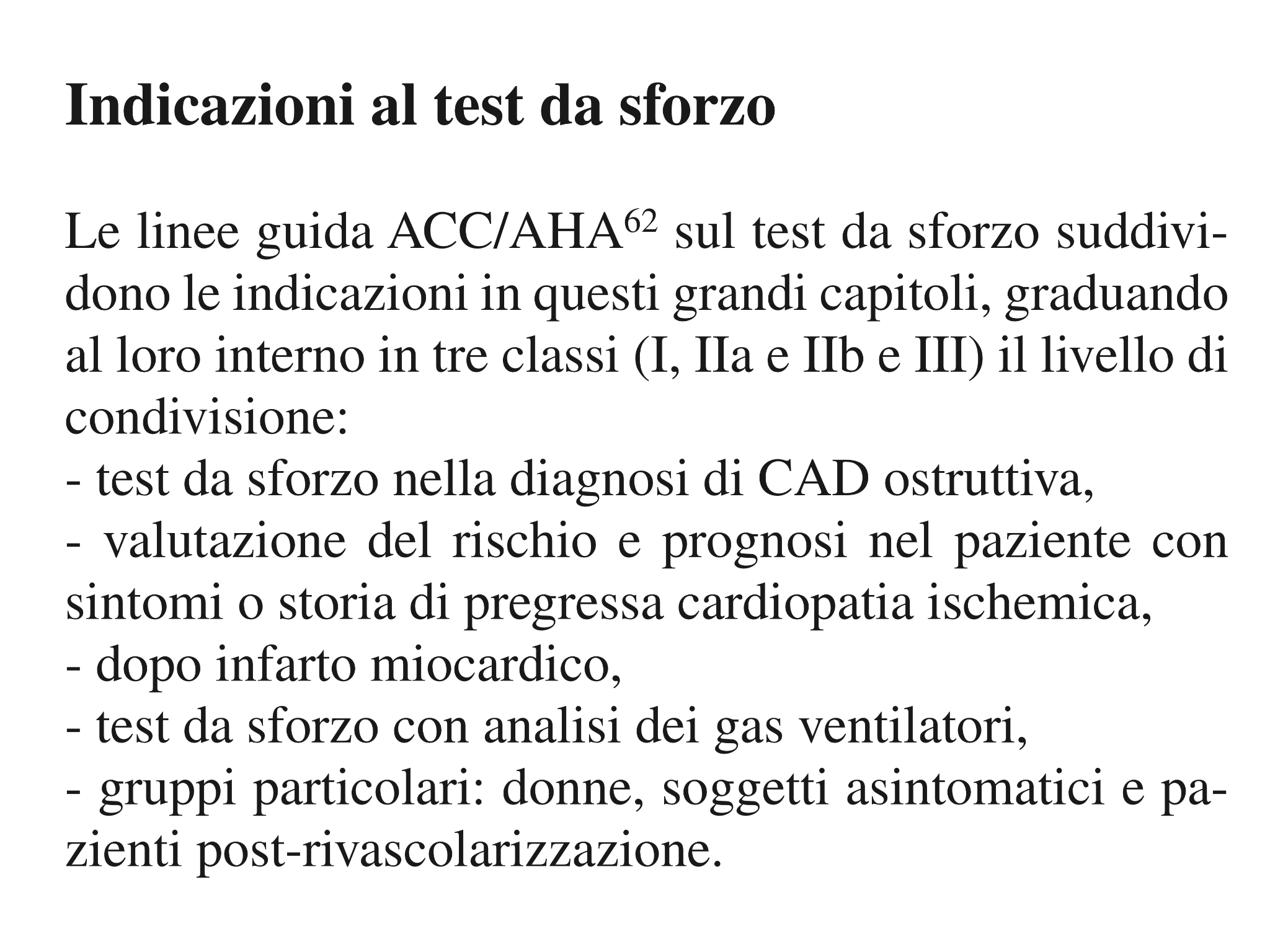 G.Slavich et al GIC 2008; 9(9)): 615-626
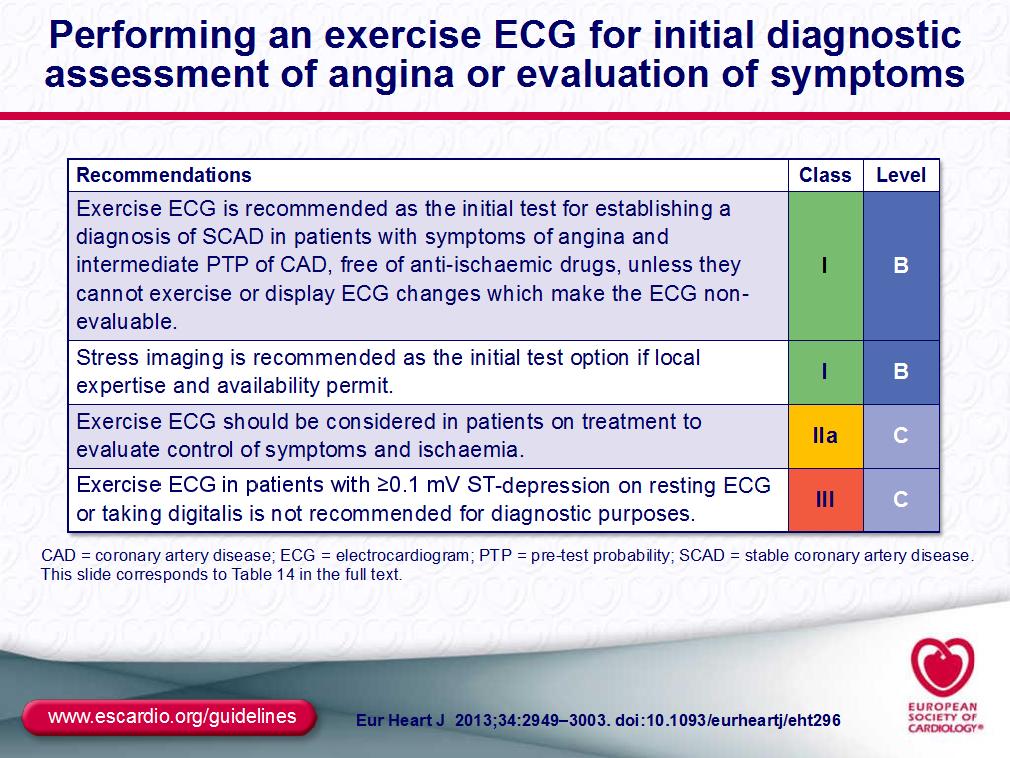 ECG DA SFORZO
Negativo Massimale
Positivo
Dubbio Submassimale
Soglia alta
Soglia bassa
FOLLOW-UP AMBULATORIALE
ECOSTRESS/MPI
CORONAROGRAFIA
Negativo
Positivo
Soglia alta
Soglia bassa
TERAPIA
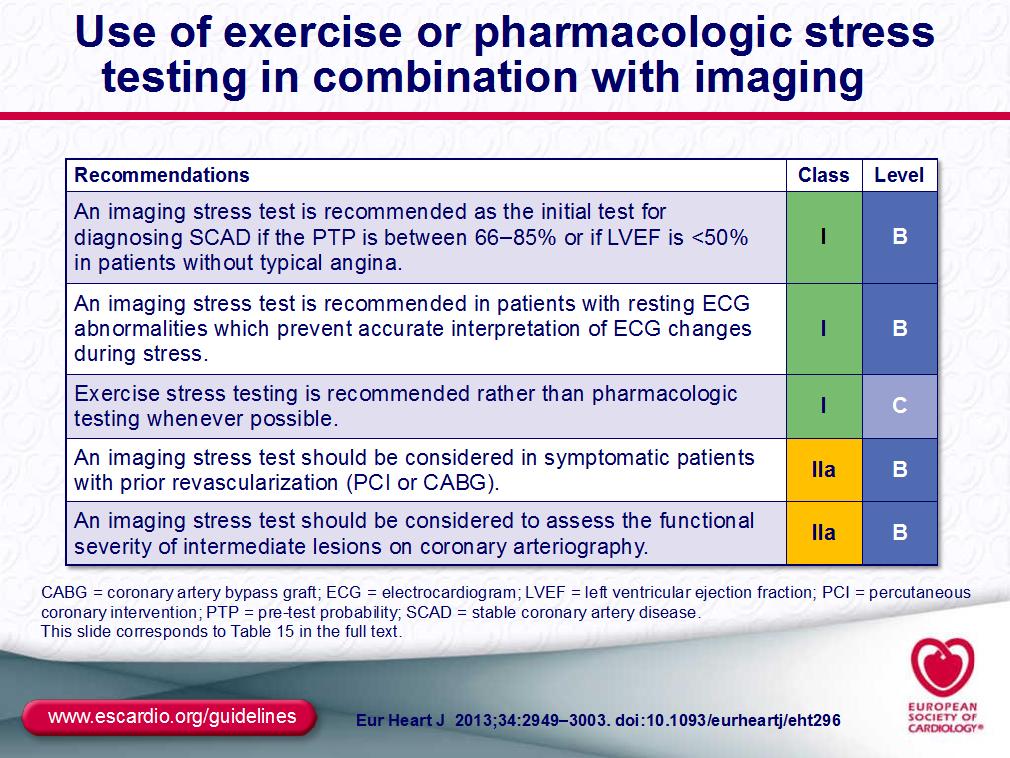 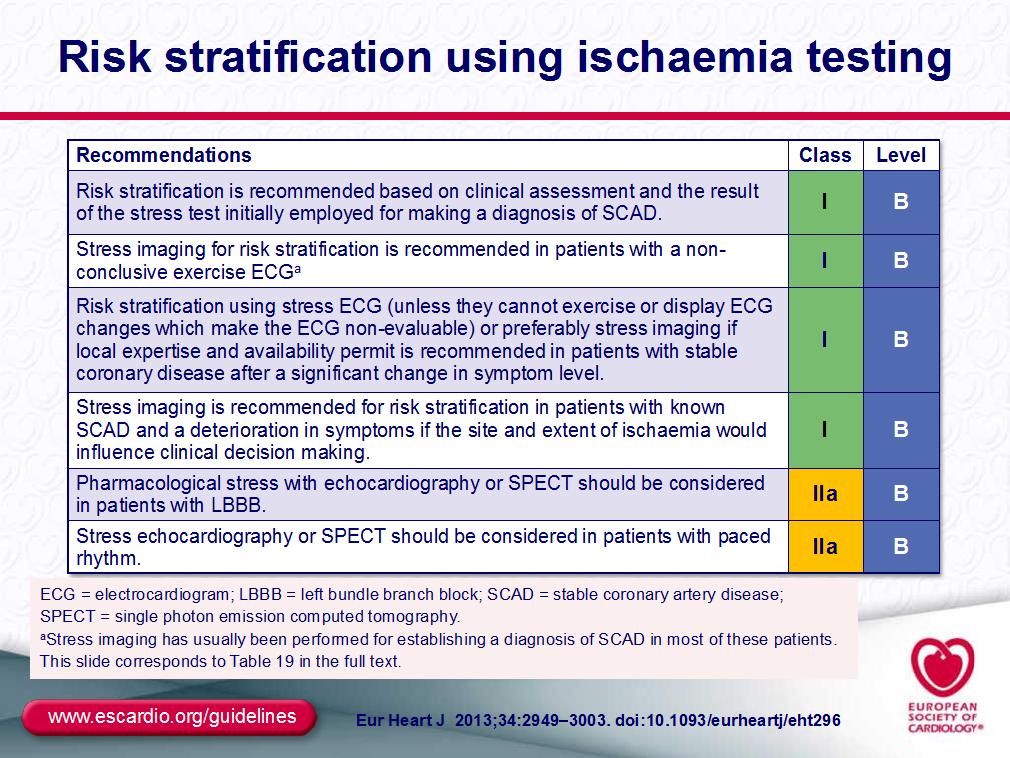 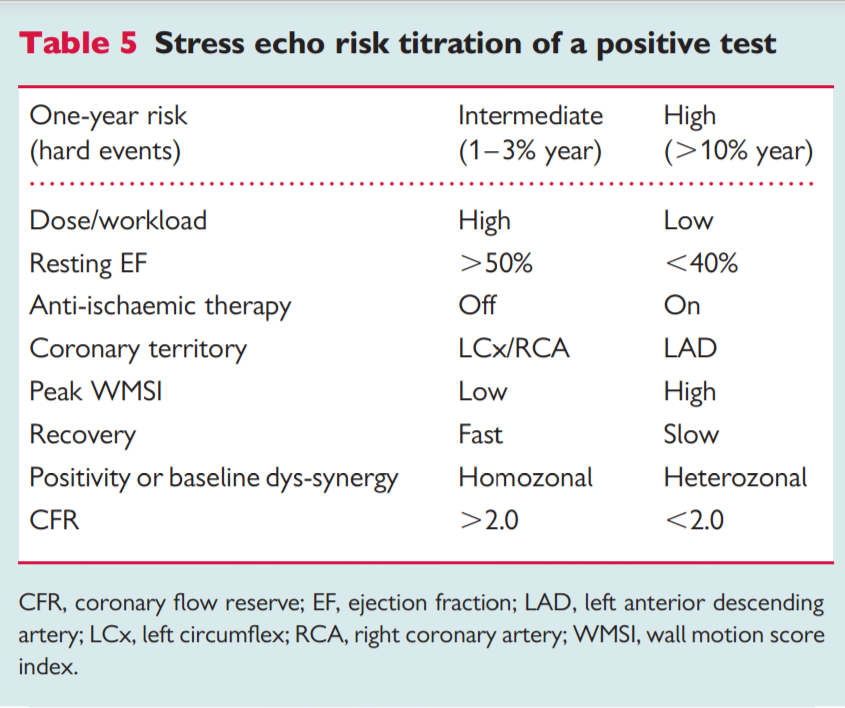 © 2008 The European Society of Cardiology, European Association for Cardio-Thoracic Surgery, and Europa Edition, All rights reserved
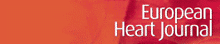 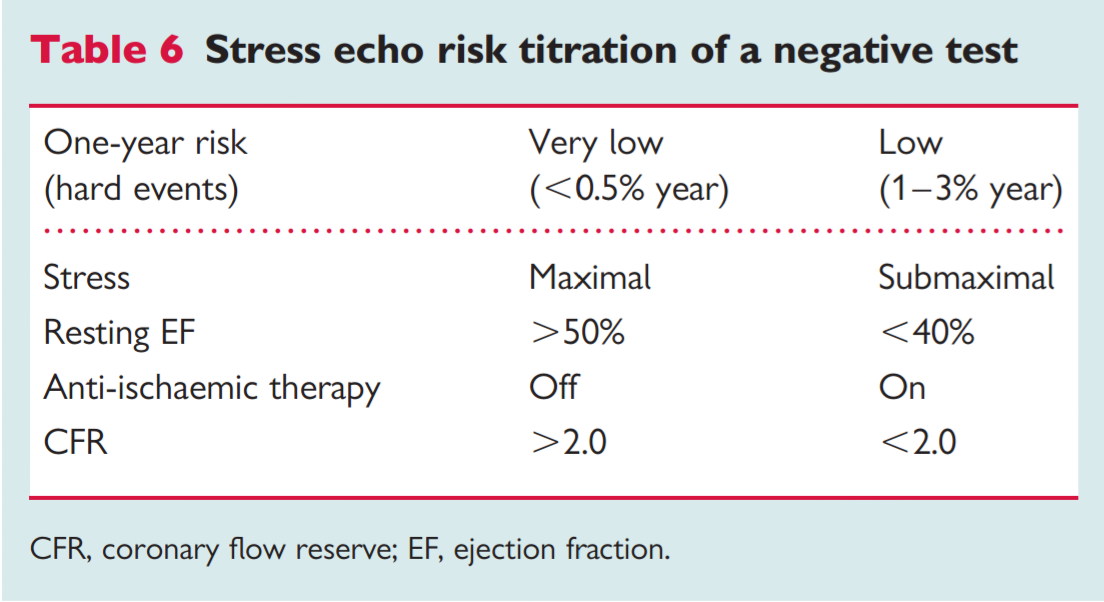 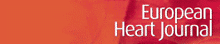 © 2008 The European Society of Cardiology, European Association for Cardio-Thoracic Surgery, and Europa Edition, All rights reserved
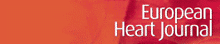 SPECT
L’analisi SPECT con Tallio è migliore dell’immagine planare, e la metodica semiquantitativa migliore dell’analisi visiva

La tipologia del tracciante sembra non influenzare in maniera significativa i risultati dell’esame

Con le metodiche ‘’Gated’’ è possibile studiare meglio la cinetica e lo spessore delle pareti
Documento di consenso ANMCO-SIMEU. GIC 2016; 17(6); 416-446
STUDIO PROMISE
Primary Endpoint: Death, MI, Unstable Angina, Major Complications
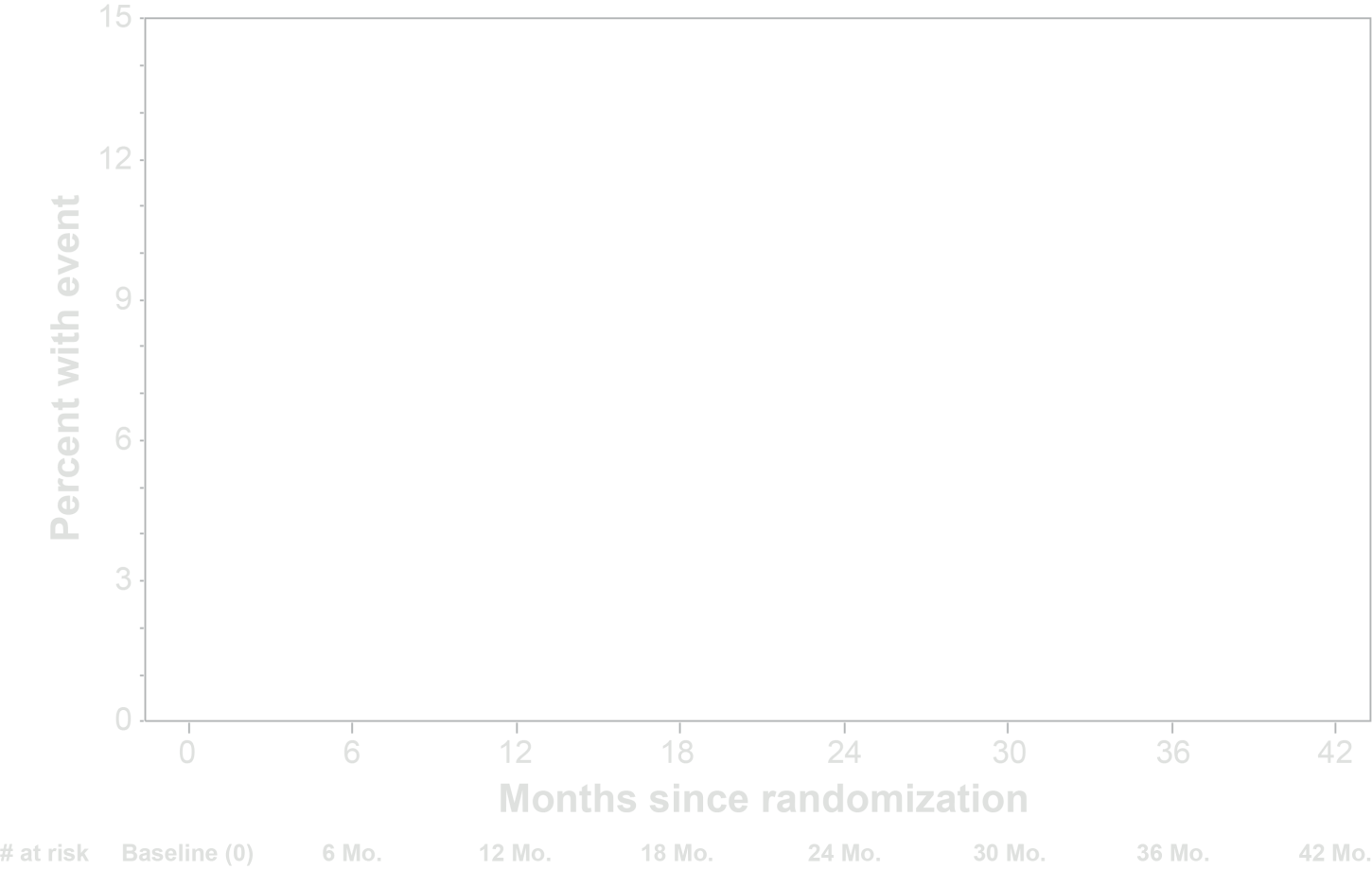 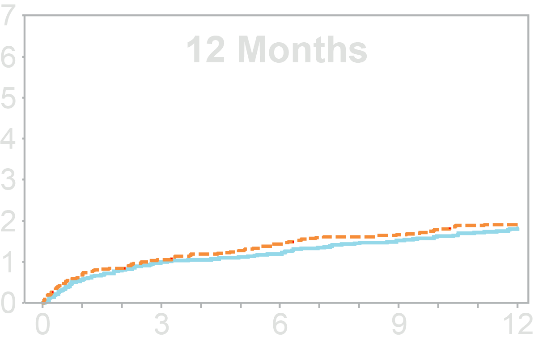 CTA : Functional Hazard Ratio: 1.04
(95% CI: 0.83, 1.29)
P = 0.750
HR 0.94; p=0.682
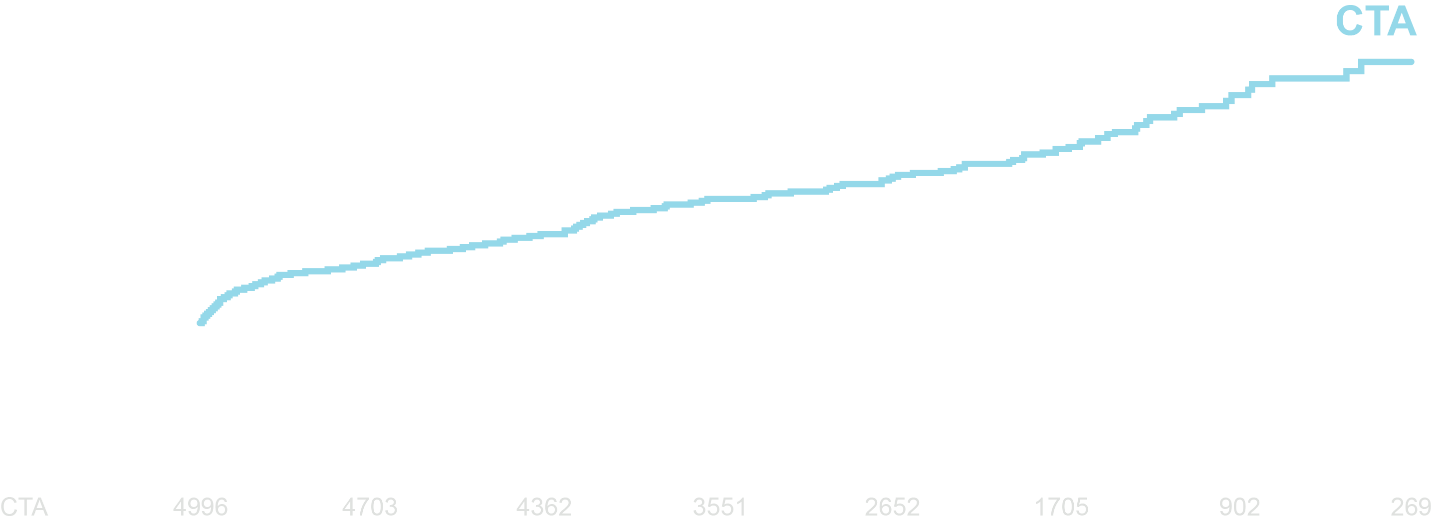 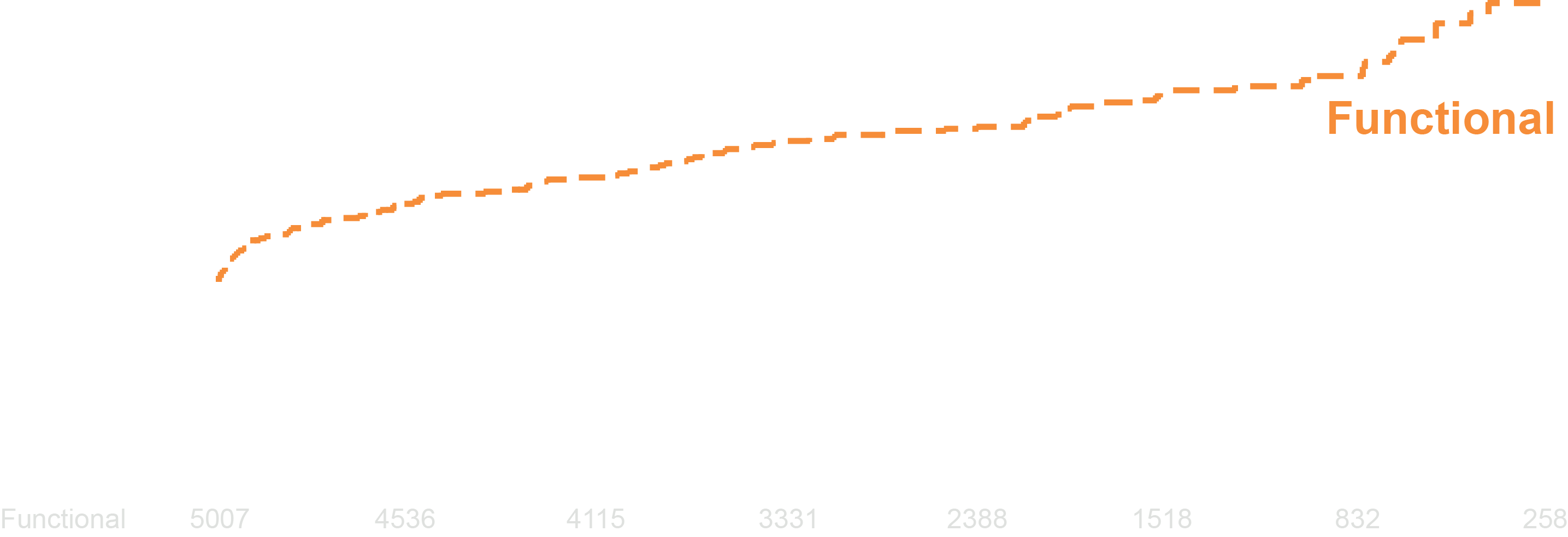 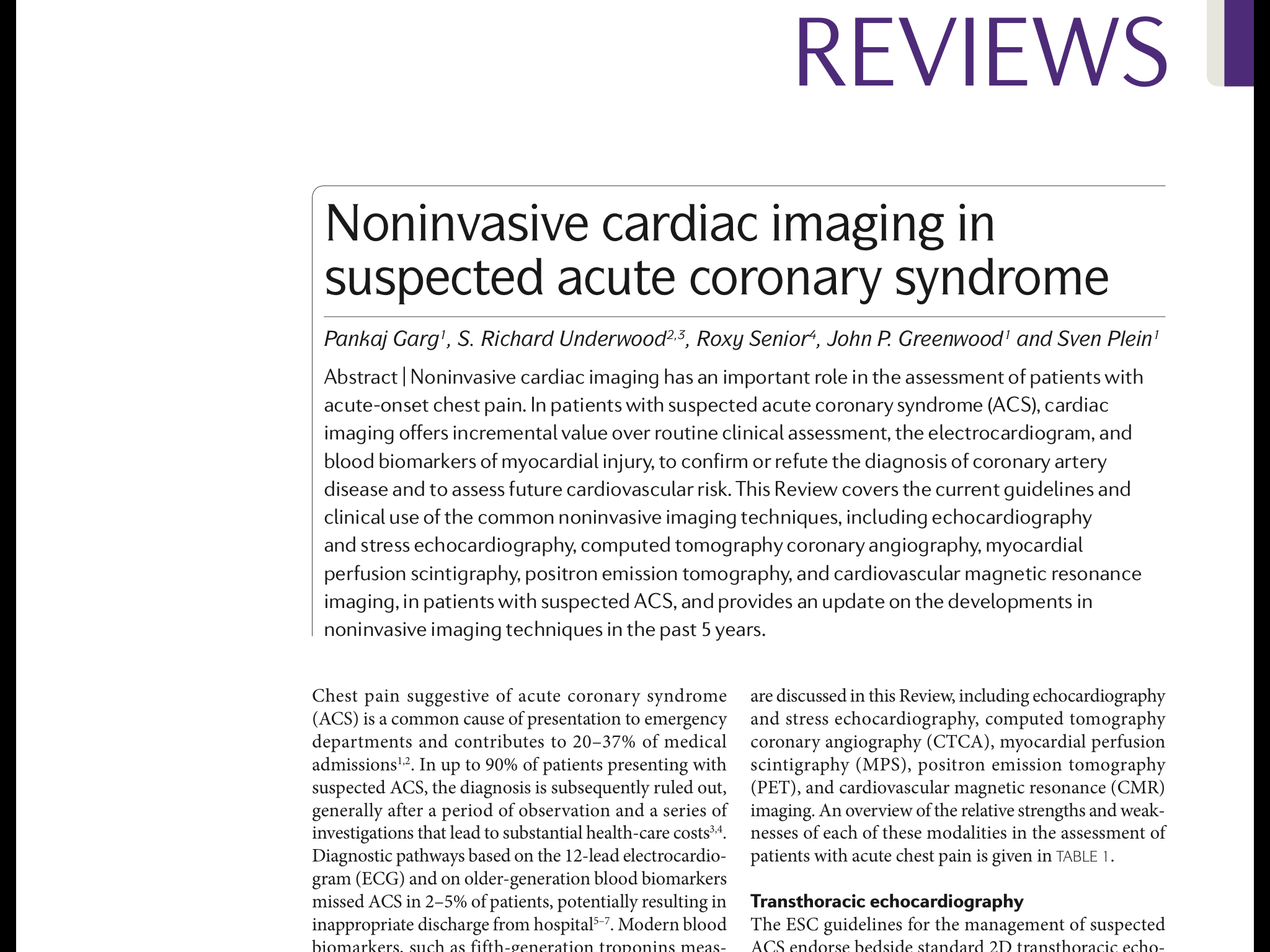 Pankaj  Garg et al. Nature Rewiews Cardiologia 2016
2014   Indications for diagnostic testing in patients with suspected CAD and      stable symptoms
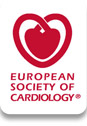 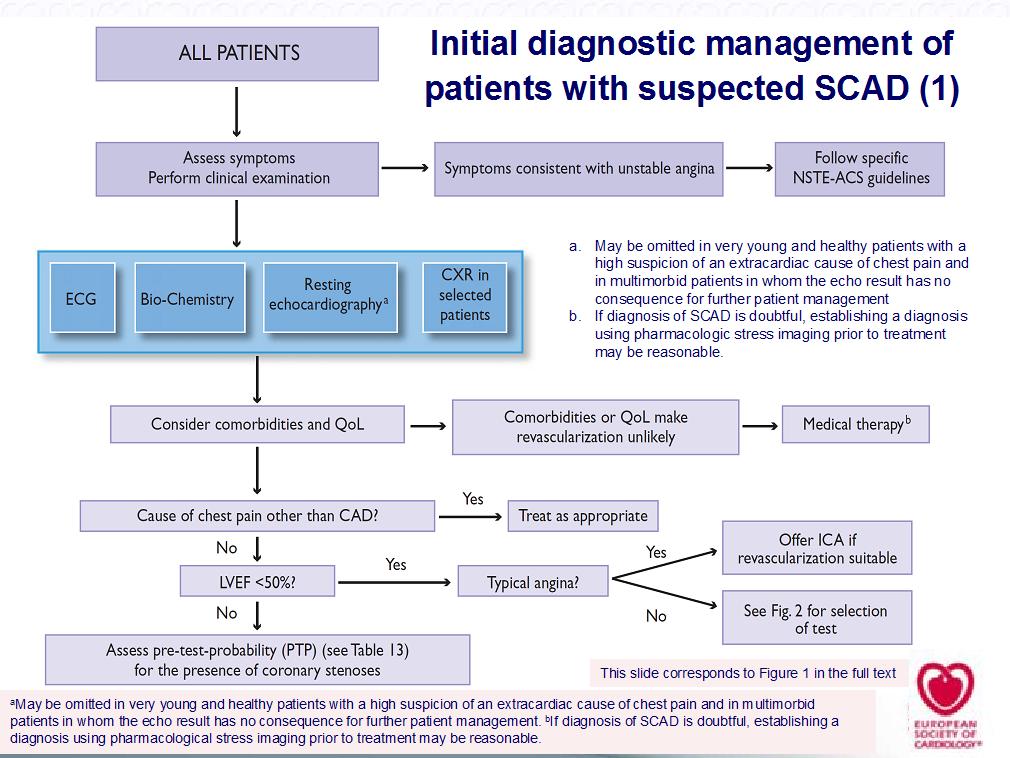 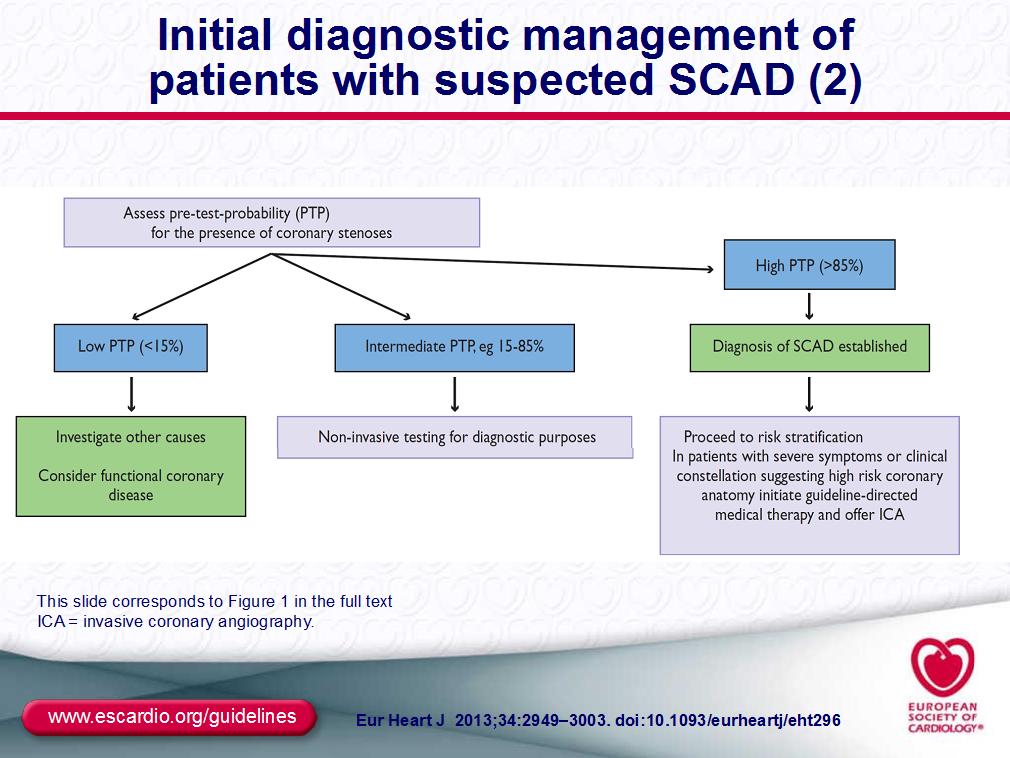 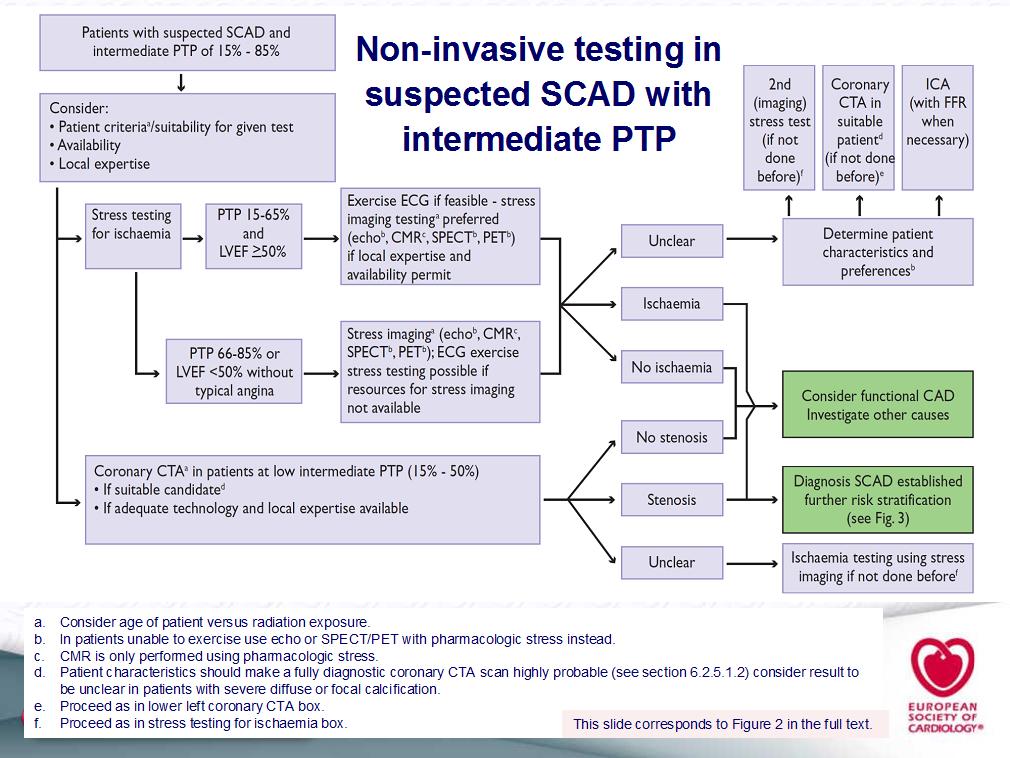 Definition of risk for various test modalities
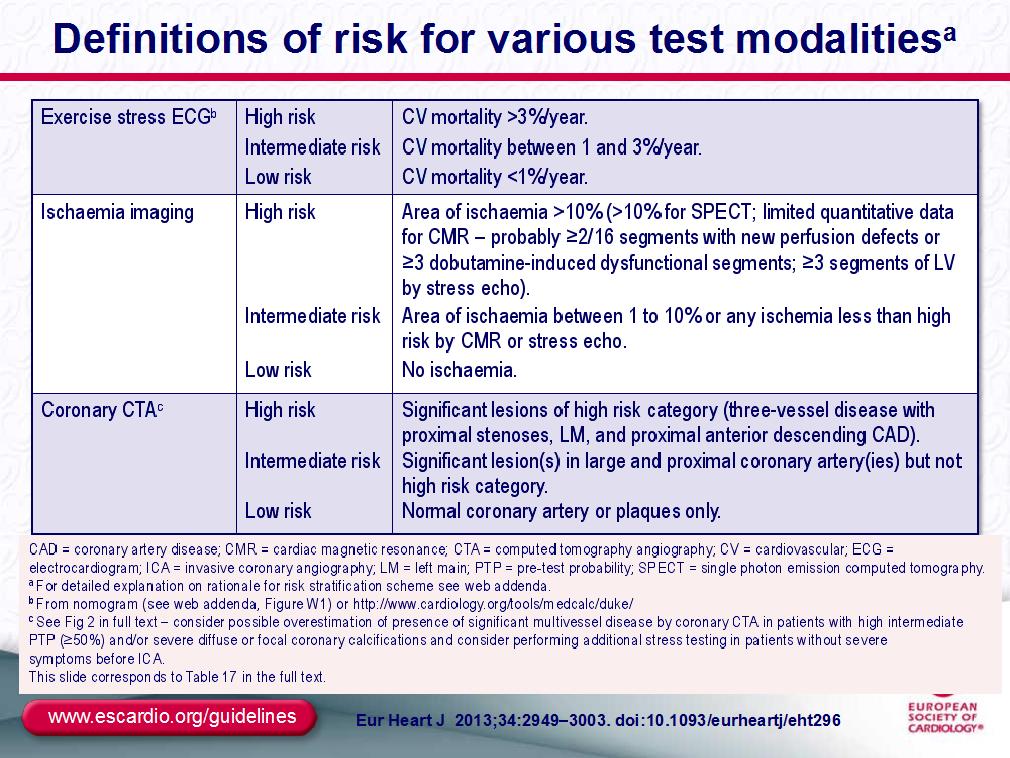 Considerata la potenziale sovrastima della coronaropatia, è prudente eseguire un test aggiuntivo 
prima di indirizzare a CVG un paziente ad alto rischio paucisintomatico soltanto sulla base 
dell’anatomia visualizzata con coroTC
CONCLUSIONI
L’  ECG  da sforzo è il test meno sensibile per la malattia coronarica e non può definire la sua estensione, ma la durata di esercizio, la presenza di modifiche del tratto ST, e comparsa di angina conferiscono importanti informazioni prognostiche  (6 Mets; DP 24000; 75/85%)


Rispetto al test da sforzo, gli  stress test che coinvolgono l'imaging in genere hanno una capacità superiore di individuare la malattia coronarica senza una perdita apprezzabile di specificità.
CONCLUSIONI
Le linee guida USA hanno raccomandato l'uso del test da sforzo ECG come test di prima linea. Una recente revisione raccomanda l'uso dell’ ECG da sforzo  per individuare la malattia coronarica in pazienti a basso rischio (JACC 2012 Fihn SD) 

 CT utile per valutare i pazienti con sospetta malattia coronarica, e può efficacemente escludere la malattia coronarica ostruttiva. Svantaggi :può sovrastimare la portata di questa malattia e l'esposizione complessiva ai rx . 
  
 CT utile  per escludere la malattia coronarica quando si 
    sospetta un test falso positivo
CONCLUSIONI
Negative predictive values for all the advanced imaging techniques are similar, and are higher than routine bedside echocardiography. Advanced imaging techniques are cost-effective, can reduce length of hospital stay, provide information on alternative diagnoses, and, if appropriately used, can improve patient flow in the emergency department. 
However, the optimal use and comparative value of these imaging techniques remain to be defined.
Pankaj  Garg et al. Nature Rewiews Cardiologia 2016
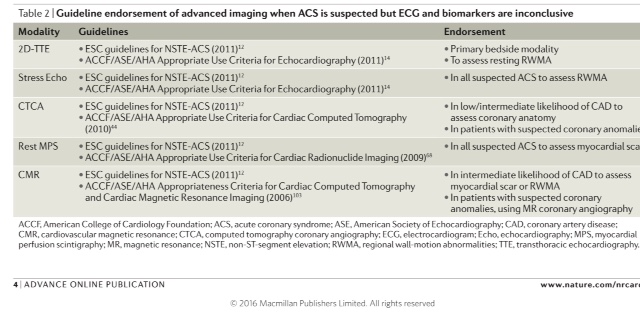 Pankaj  Garg et al. Nature Rewiews Cardiologia 2016
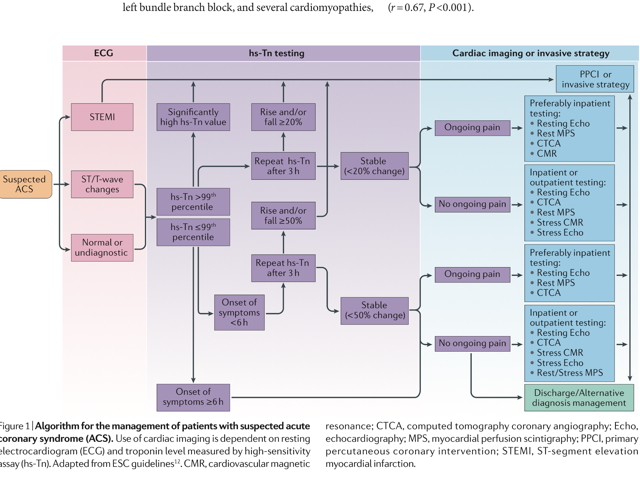 Pankaj  Garg et al. Nature Rewiews Cardiologia 2016
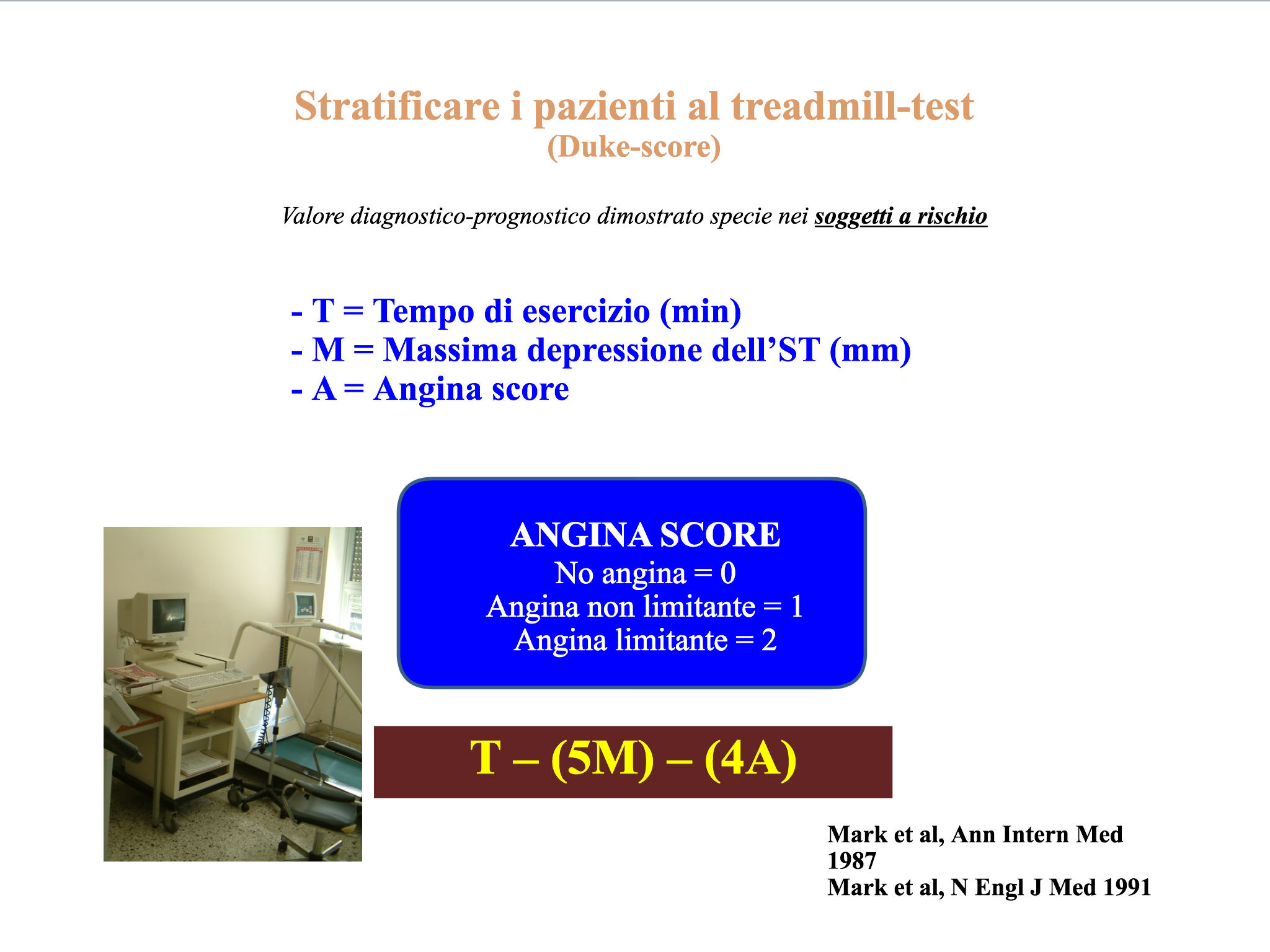 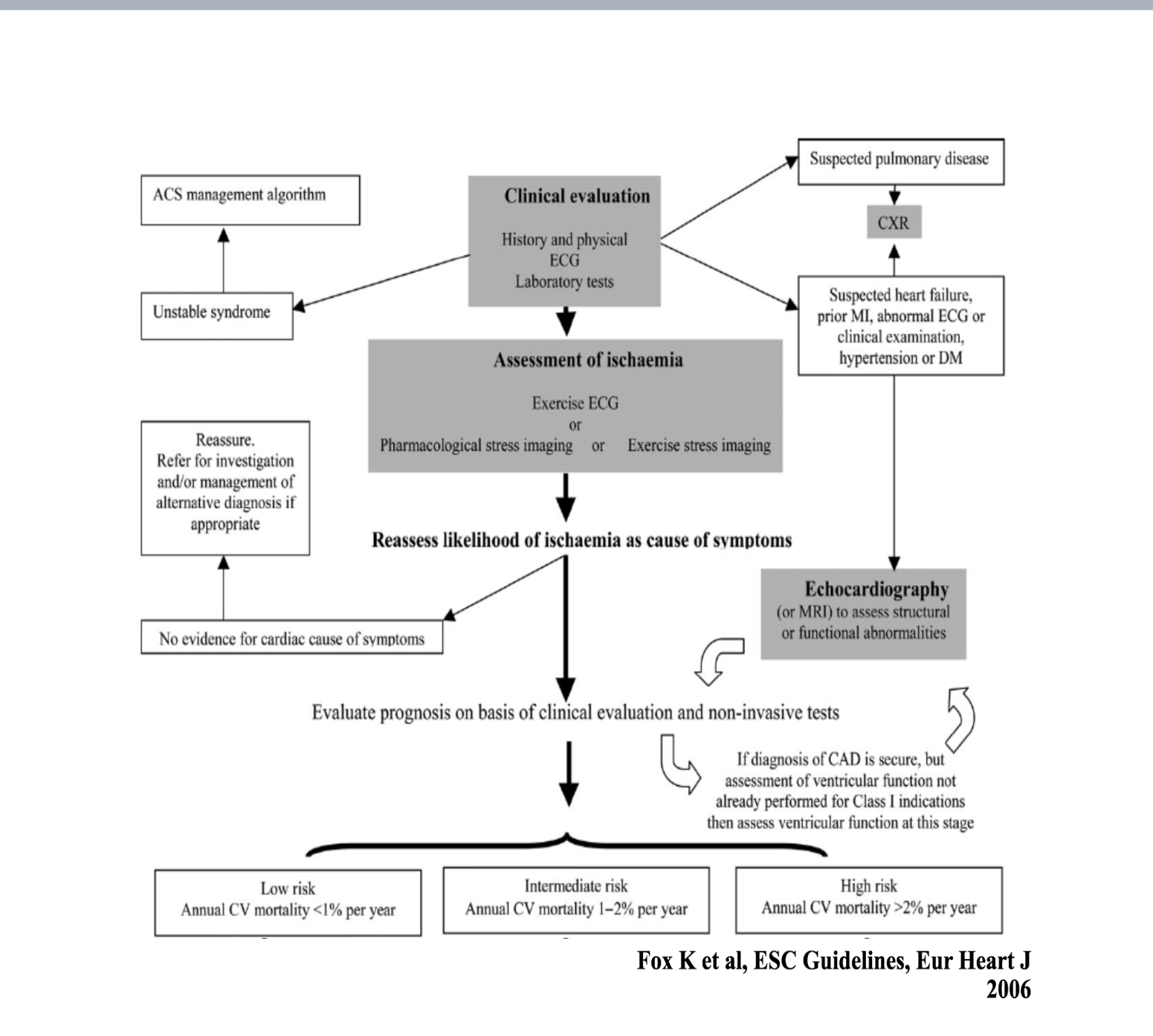 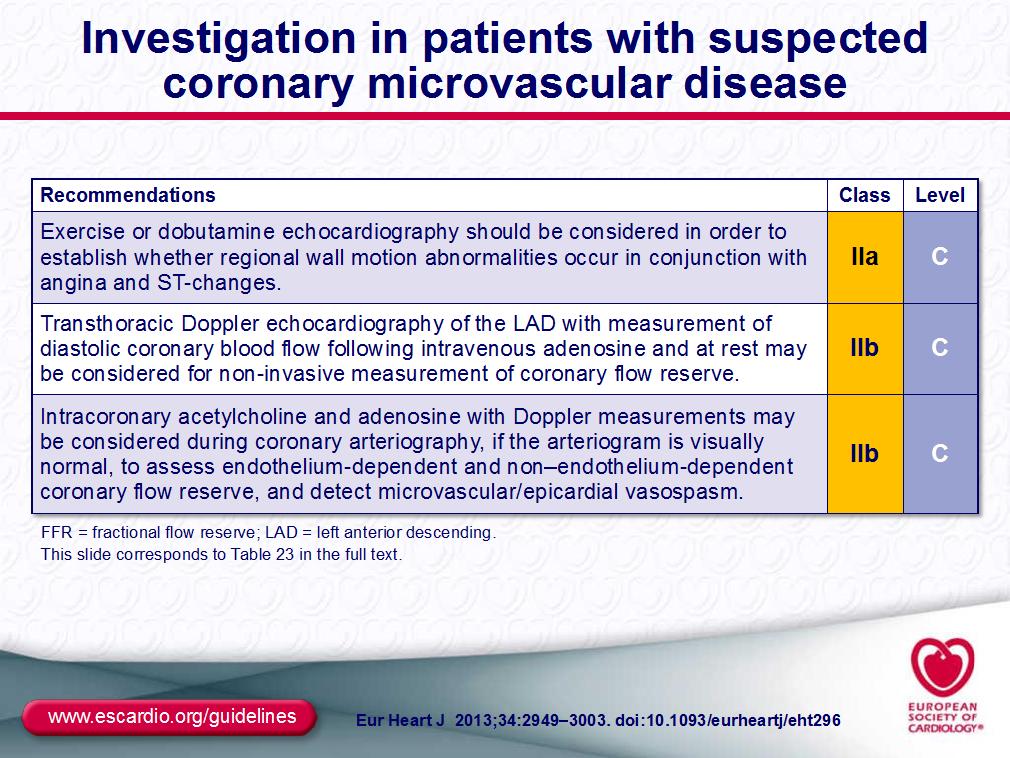 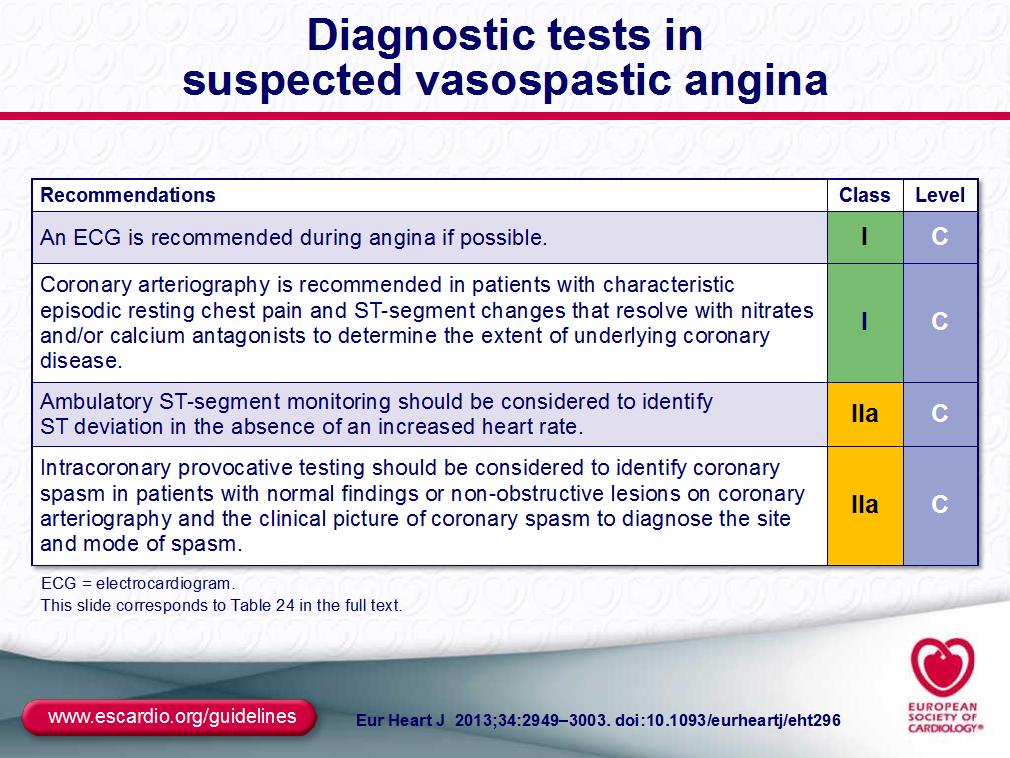 Tavola 1: Stress Farmacologico
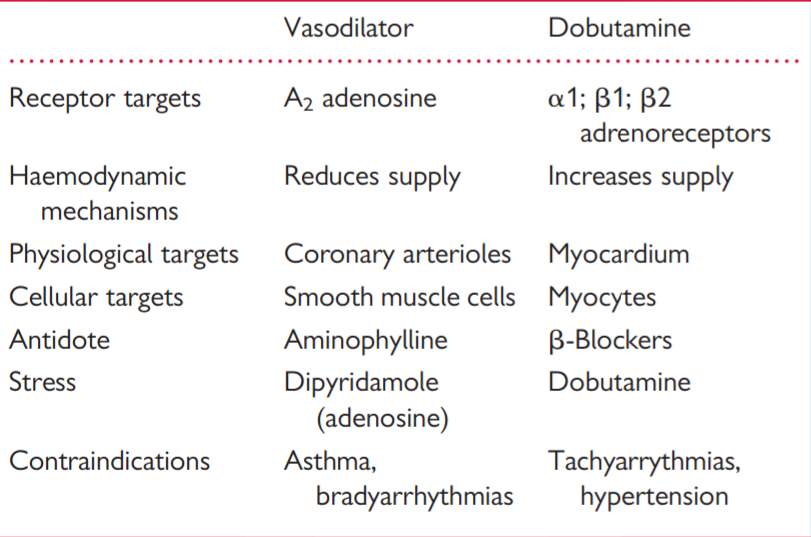 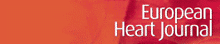 © 2008 The European Society of Cardiology, European Association for Cardio-Thoracic Surgery, and Europa Edition, All rights reserved
Tavola 2: ECO-stress
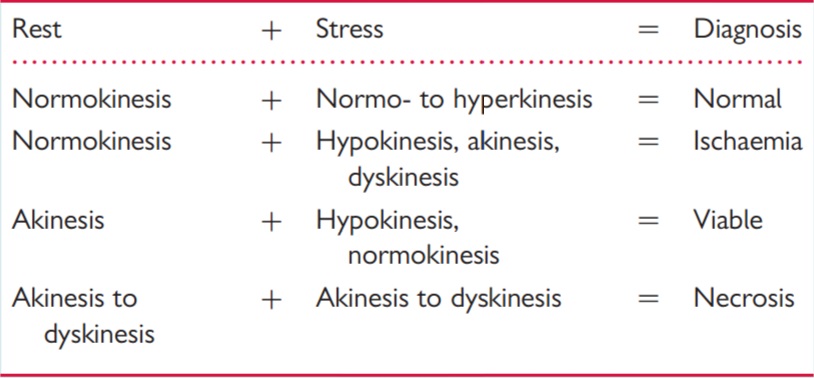 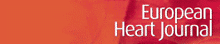 © 2008 The European Society of Cardiology, European Association for Cardio-Thoracic Surgery, and Europa Edition, All rights reserved
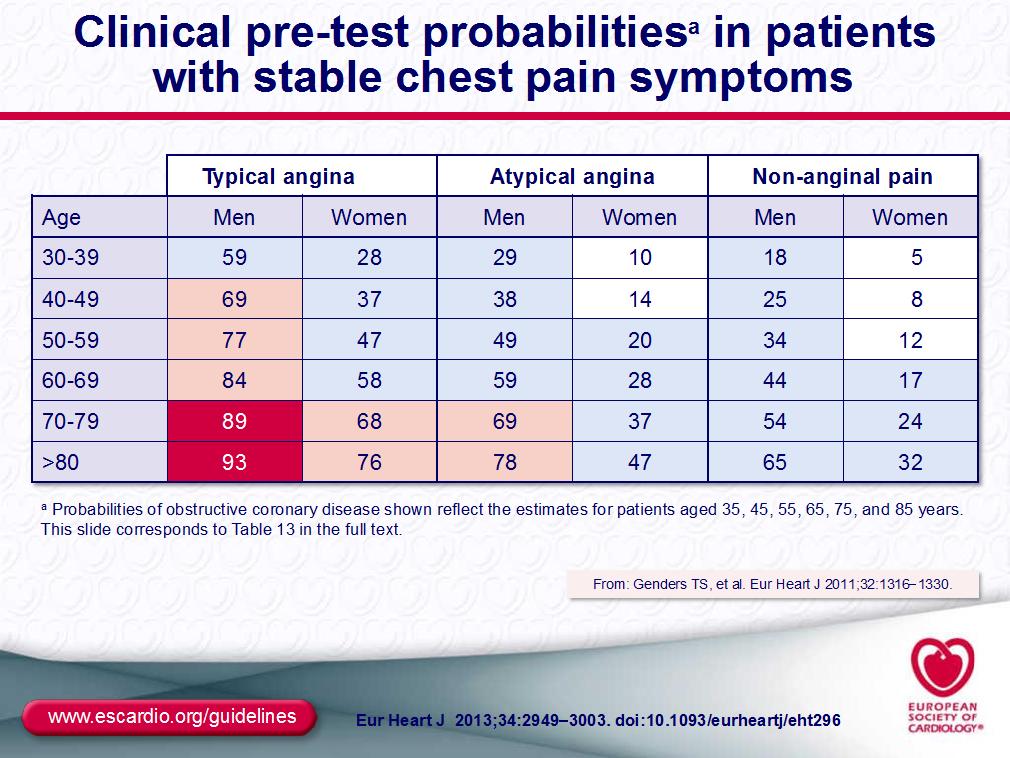 Conclusions
Compared to usual care using a functional testing strategy, use of an initial anatomic testing strategy employing CTA did not improve clinical outcomes in patients with suspected CAD

Our results suggest that CTA is a viable alternative to functional testing 

These real-world results should inform noninvasive testing choices in clinical care as well as provide guidance to future studies of diagnostic strategies in suspected heart disease